Der Knochenmann
3 ALT Martin Lahodný
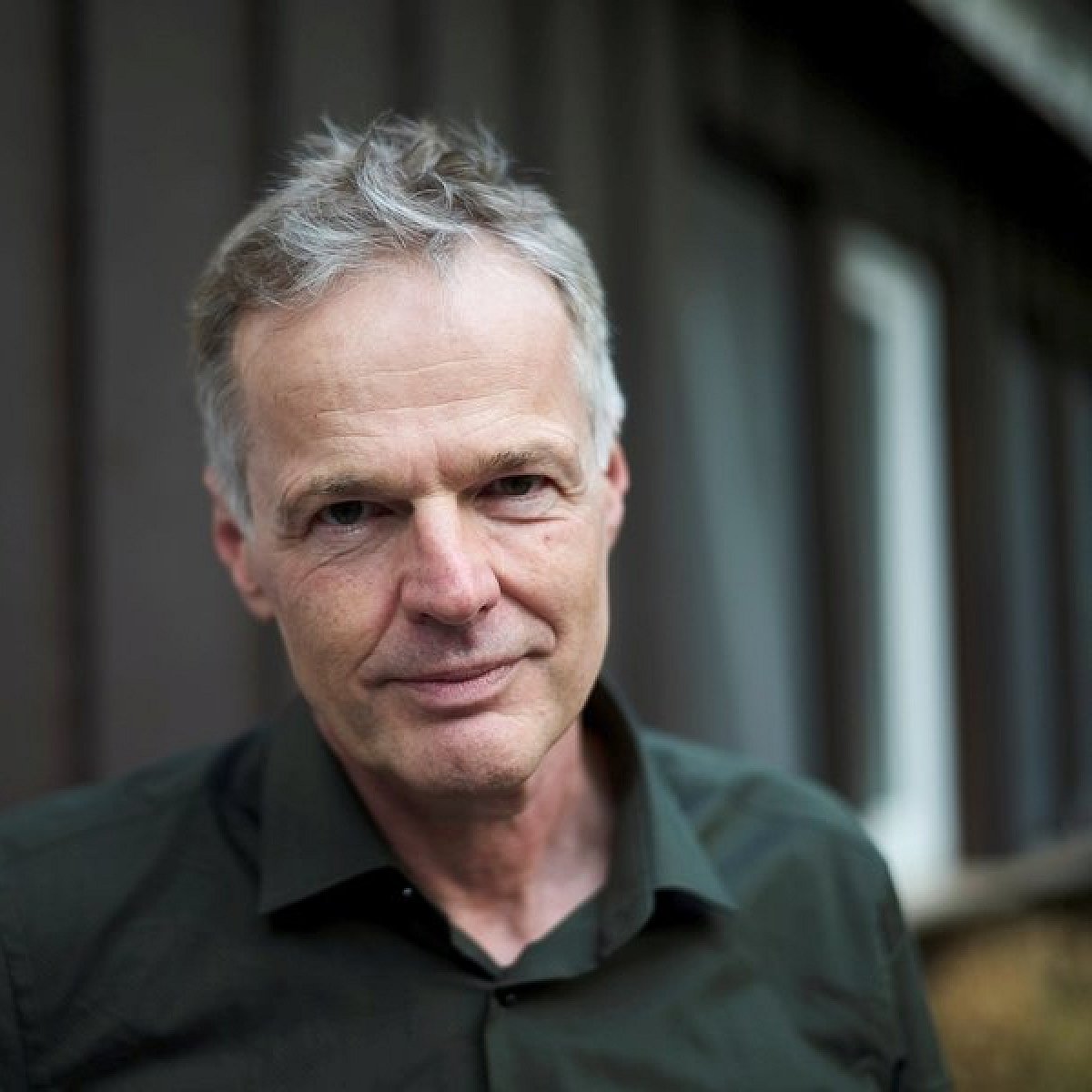 Wolf Haas
14. Dezember 1960
Schriftsteller
Kriminalromanen
3 Deutscher Krimipreis
2x Deutsche Buchpreis nominiert
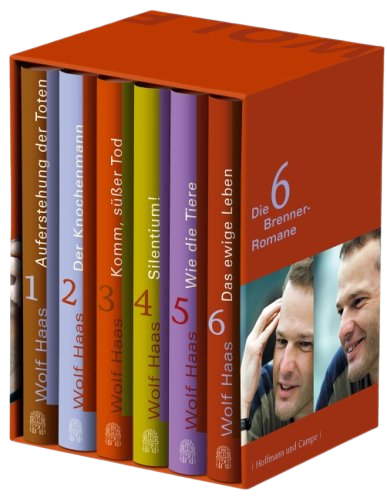 Bekannte werke
Krimiserie über Simon Brenner:
Auferstehung der Toten  - 1996 
Der Knochenmann - 1997
Komm, süßer Tod  - 1998
Stille!  - 1999
Wie die Tiere – 2001
Das ewige Leben - 2003
Nicht kategorisierte Romane:
Ausgebremst Der Roman zur Formel 1 - 1998
Das Wetter vor 15 Jahren - 2006  
Verteidigung der Missionarsstellung  - 2012  
Junger Mann - 2018
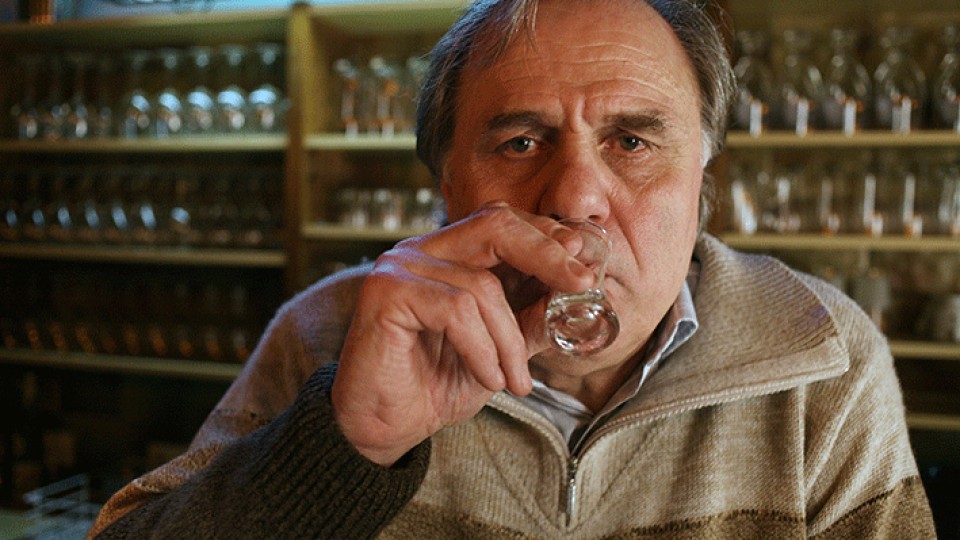 Der knochenmann - hauptfiguren
Simon Brener 
Friedrich loeschenkohl 
Paul Löschenkohl 
Angelika Löschenkohl
Goran Milovanovic 
Helene 
Ortovic 
Ferdl Palfinger 
Gottfried horvath
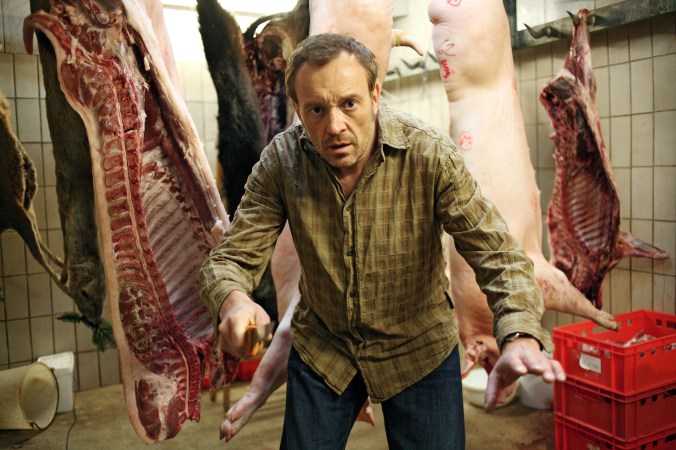 Der knochenmann - inhalt
Backhendlstation in Steiermark
Lebensmittelpolizei 
Frau löschenkohl ist verschwunden
Cupspiel Klöch gegen Oberwart
Kopf von Ortovic
Pensionistenbusfahrt
Bordell
Helene 
Überraschung
Geräusches
Kühlschrank
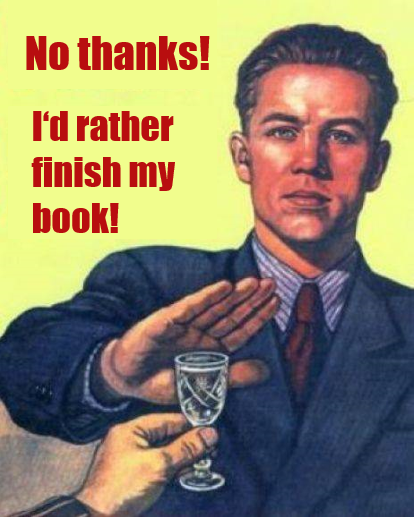